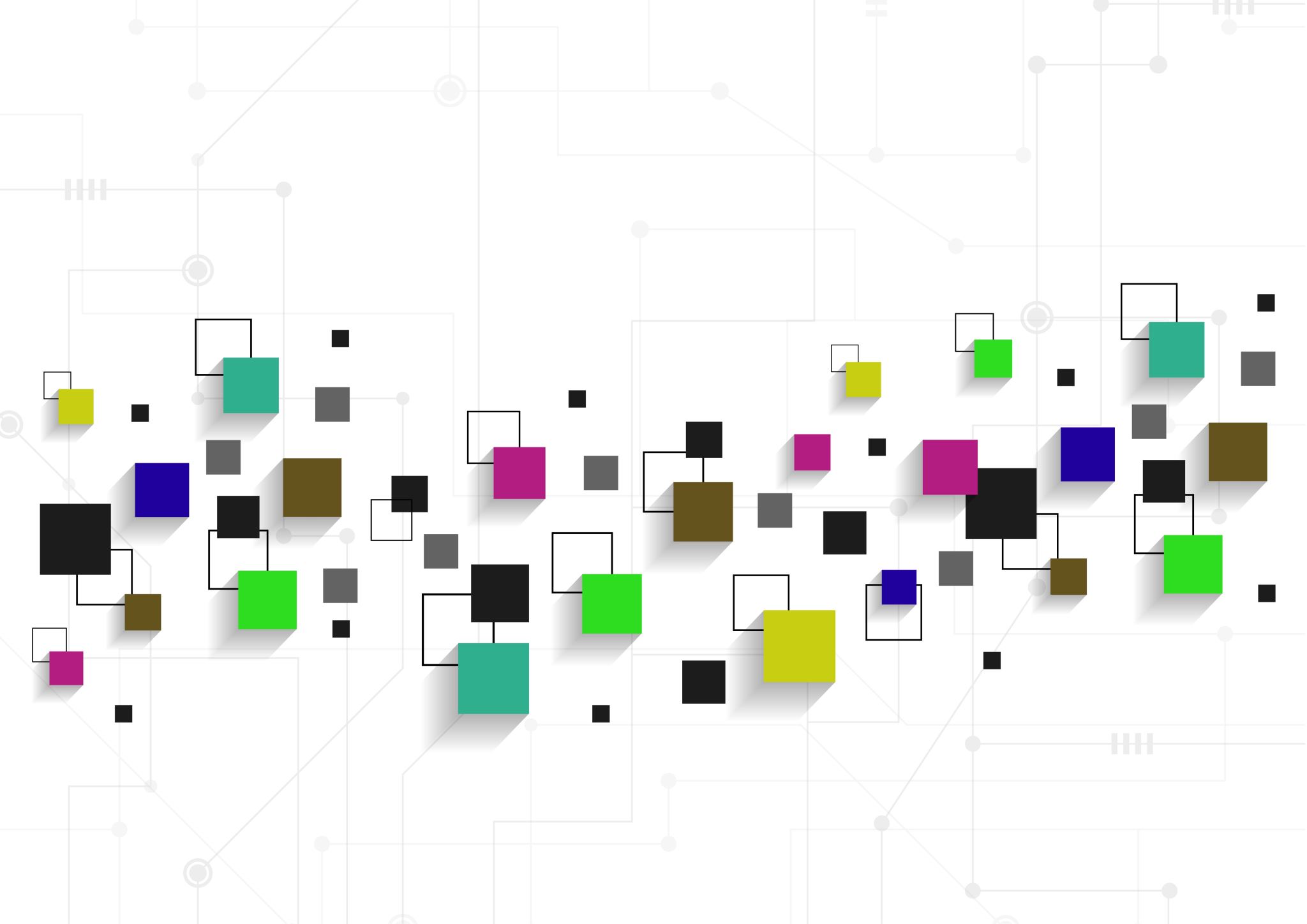 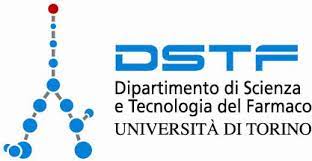 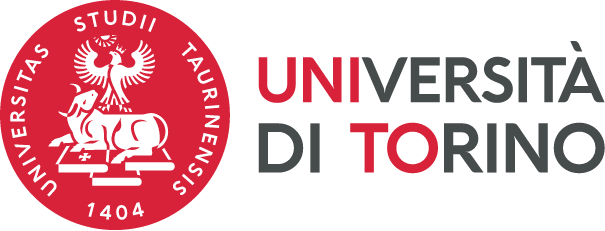 Tutorato alle matricole
2022/2023
Chimica e Tecnologia Farmaceutiche
Farmacia
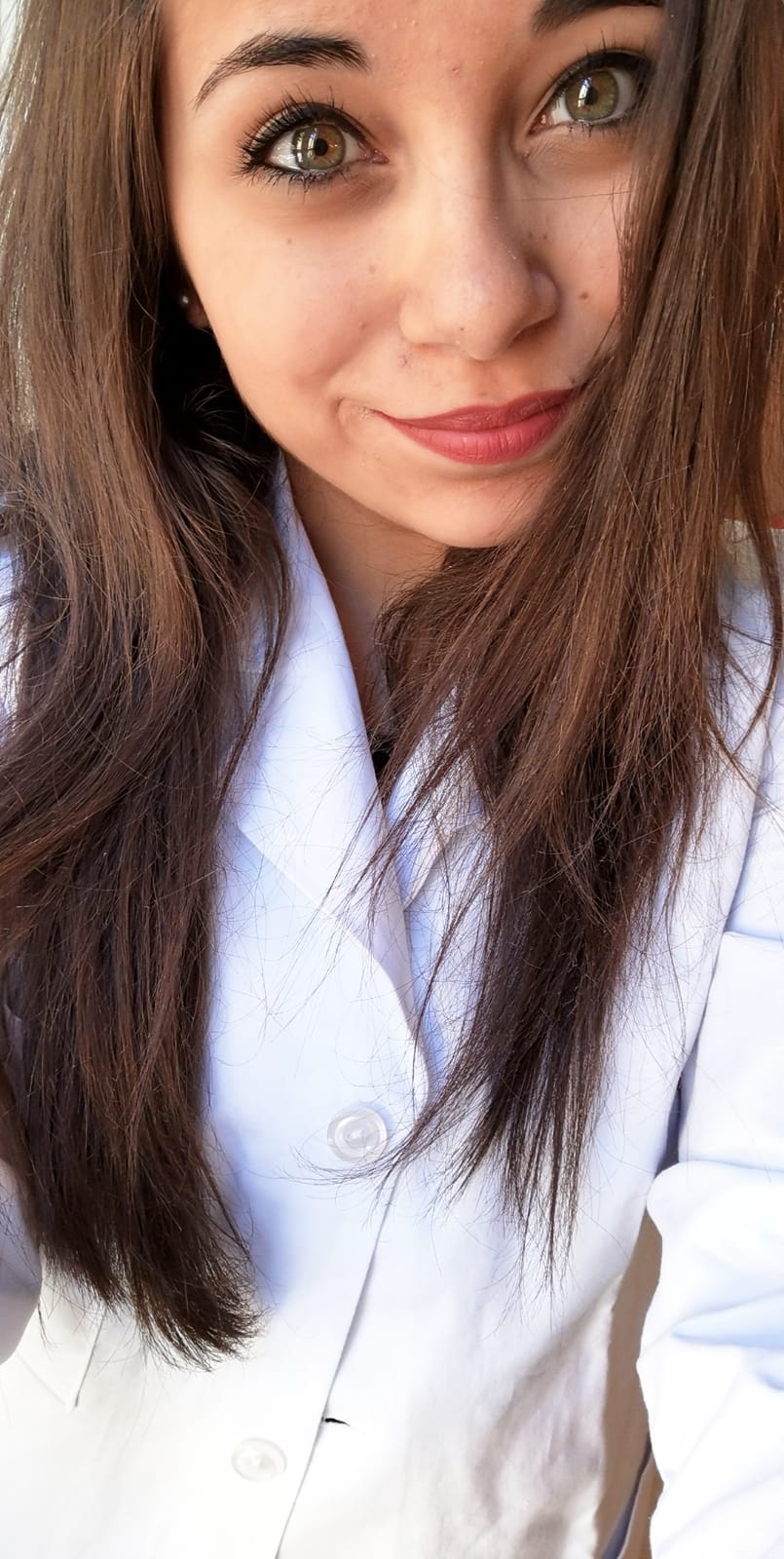 TUTOR CTF: 

Sono Carola Cassaro, studentessa del quinto anno di Chimica e Tecnologia Farmaceutiche.
Chi siAMO
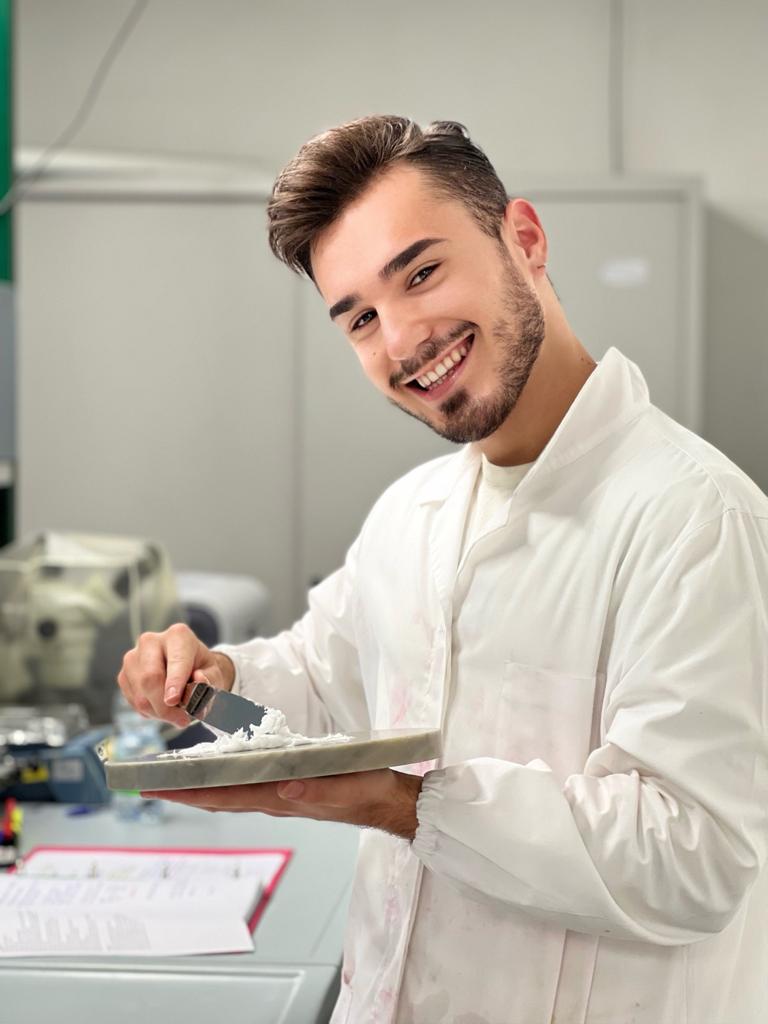 TUTOR FARMACIA:

Sono Nicolò Battista, studente del 
quinto anno di Farmacia.
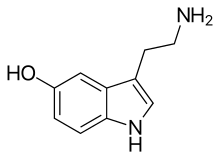 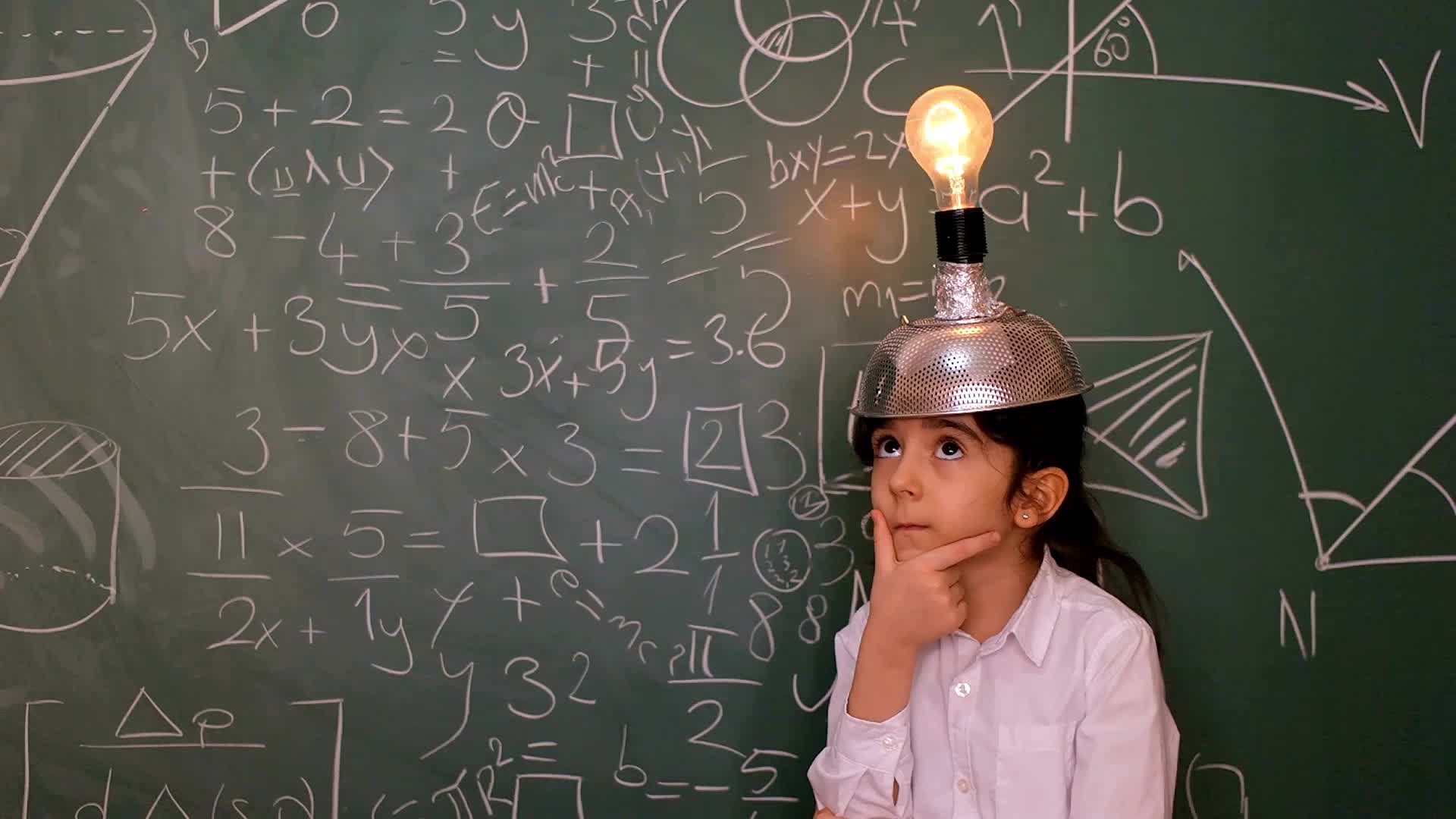 Voi, matricole dell’a.a. 2022/2023, avrete l’opportunità di poter vivere di nuovo il Dipartimento in presenza. 

Noi tutor cercheremo di offrirvi tutto il
supporto possibile, in presenza e a distanza,
affinché non siate mai soli nel muovere i
primi passi nel mondo universitario.

Vi forniremo tutti gli strumenti per potervi
destreggiare in autonomia tra lezioni, esami,
scadenze amministrative e siti di Ateneo e
Dipartimento.
Organizzazione didattica, orari delle lezioni, sedi, laboratori, aule studio.

Tasse e richiesta ISEE universitario.

Scadenze amministrative.

Compilazione del piano carriera e valutazione dei corsi (Edumeter).

Utilizzo delle piattaforme web dell'Università e i canali per tenersi informati.

Erasmus e mobilità internazionale.

Borse di studio, contratti di collaborazione, tirocini curriculari.

Comunicazione con docenti e segreterie.

Opportunità di associazionismo e attività culturali e sportive per studenti e studentesse.

Consigli utili basati sulla nostra esperienza universitaria.
Il nostro ruolo:in cosa vi possiamo aiutare?
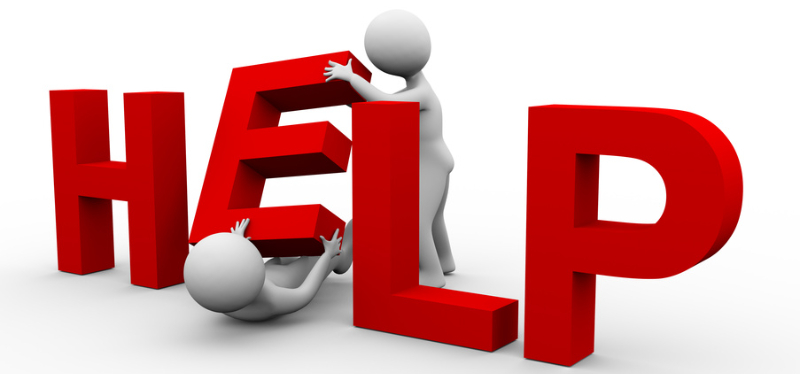 Tutorato CTF
E-mail: tutorato.ctf@unito.it 

Sportello: on line su webex e in presenza (sala studio "Serena Saracino"): consultate sempre il sito per aggiornamenti. 

Canale Telegram, per restare aggiornati su avvisi e scadenze - Tutorato matricole CTF 22-23 UniTo
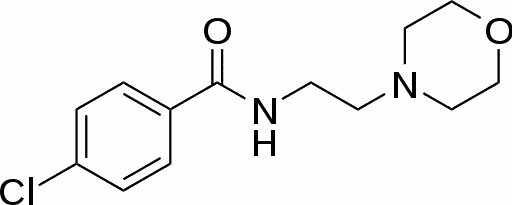 Tutorato farmacia
E-mail: tutorato.farmacia@unito.it 

Sportello: on line su webex e in presenza (sala studio "Serena Saracino"): consultate sempre il sito per aggiornamenti. 

Canale Telegram, per restare aggiornati su avvisi e scadenze: TUTORATO  MATRICOLE FARMACIA 22-23 UniTo
    https://t.me/tutormatricolefarmacia
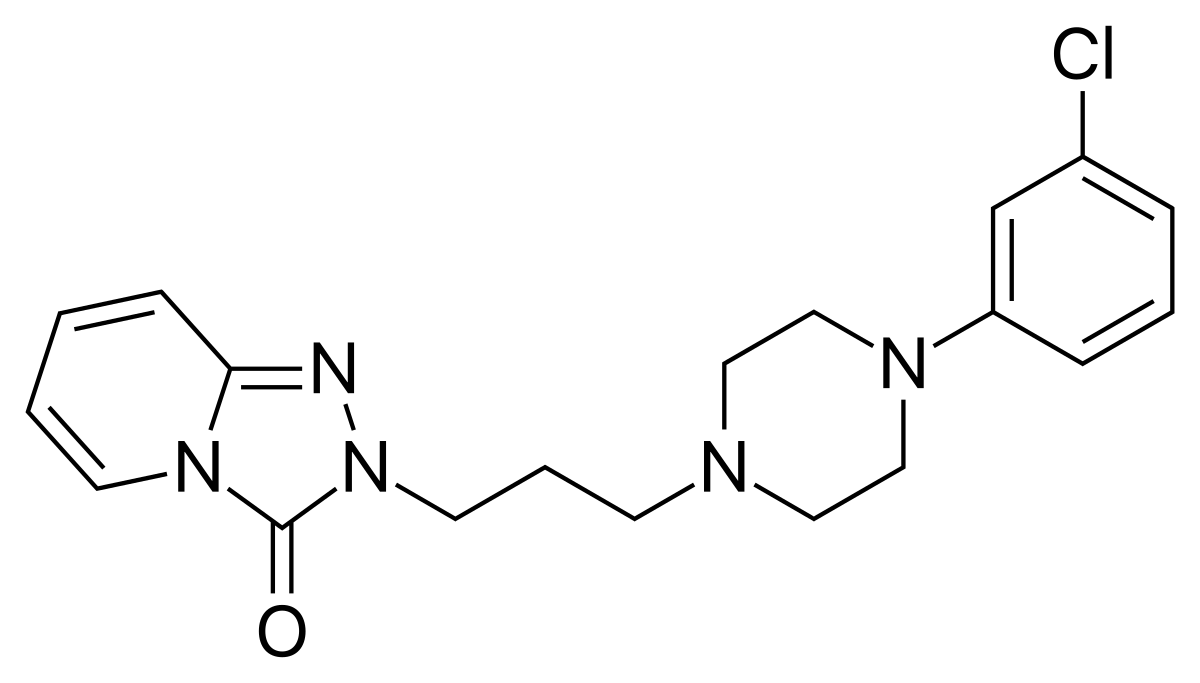 Altri contatti utili
Sito del CdLM di Farmacia e CTF: per consultare l’orario delle lezioni e leggere gli avvisi https://www.farmacia-dstf.unito.it 

Manager Didattico: angelogianni.ambrosio@unito.it 

Segreteria Studenti del Polo di Scienze della Natura e Scienza e Tecnologia del Farmaco: 
   Invia un Help Desk (accesso al servizio tramite login
   con credenziali SCU d'Ateneo) oppure telefona: (+39)
   011 6709900 (da lunedì a venerdì dalle 9.30 alle 11.30)
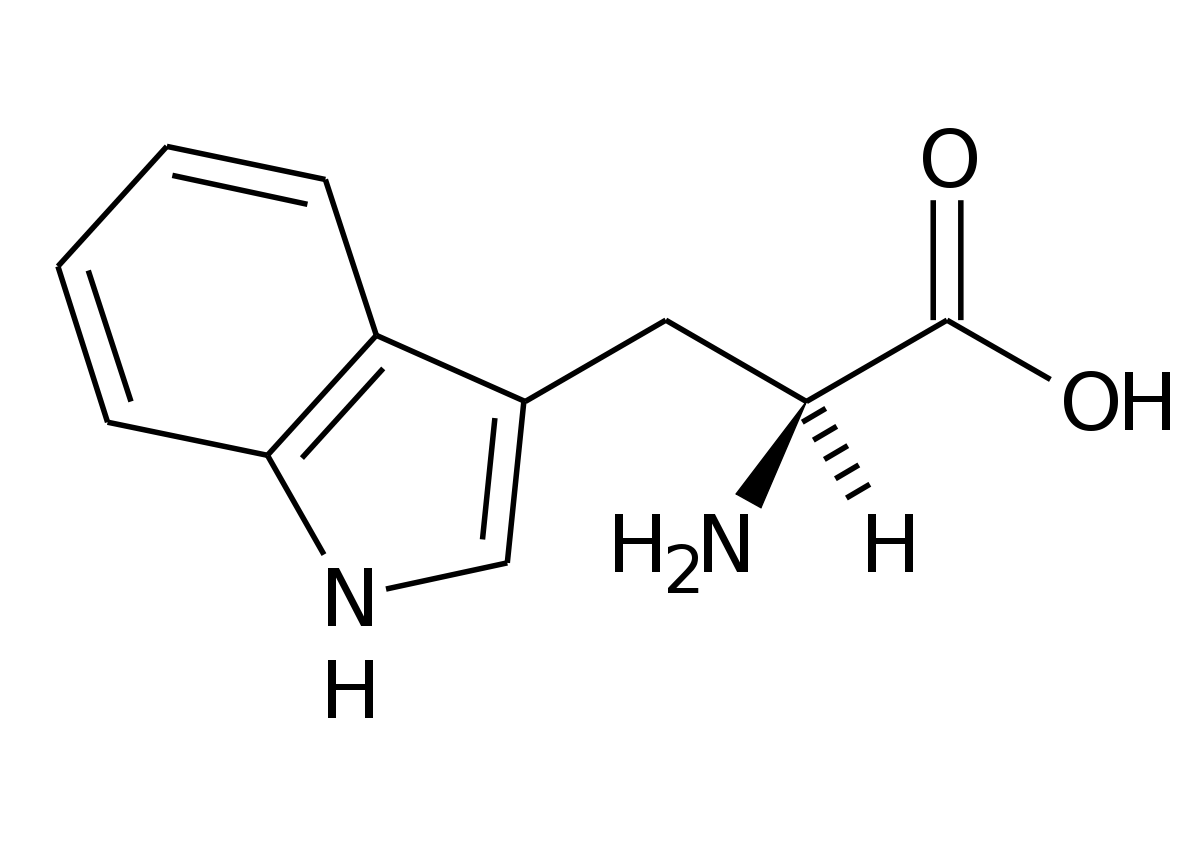